KHỞI ĐỘNG
KIỂM TRA BÀI CŨ
Quệt máu
Hỏng mắt
Bảo tàng
KHÁM PHÁ
CHÍNH TẢ
NGƯỜI TÌM ĐƯỜNG LÊN CÁC VÌ SAO
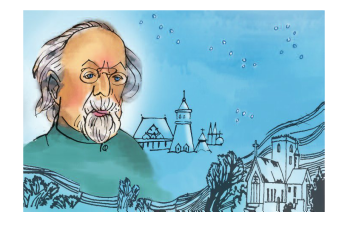 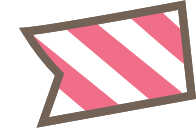 Nghe-viết
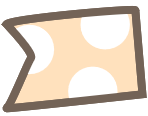 Chấm-chữa lỗi
Bài tập chính tả
Từ nhỏ, Xi-ôn-cốp-xki đã mơ ước được bay lên bầu trời. Có lần, ông dại dột nhảy qua cửa sổ để bay theo những cánh chim. Kết quả, ông bị ngã gãy chân. Nhưng rủi ro lại làm nảy ra trong đầu óc non nớt của ông lúc bấy giờ một câu hỏi: “Tại sao quả bóng không có cánh mà vẫn bay được”.
    Để tìm điều bí mật đó, Xi-ôn-cốp-xki đọc không biết bao nhiêu là sách. Nghĩ ra điều gì, ông lại hì hục làm thí nghiệm, có khi đến hàng trăm lần.
NGƯỜI TÌM ĐƯỜNG LÊN CÁC VÌ SAO
NGƯỜI TÌM ĐƯỜNG LÊN CÁC VÌ SAO
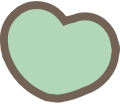 Xi-ôn-cốp-xki 
gãy chân
rủi ro
hì hục
Đoạn văn viết về ai?
Xi-ôn-cốp-xki mơ ước điều gì?
TƯ THẾ
Ngồi thẳng lưng.
Giữ khoảng cách mắt với vở 15cm.
HƯỚNG DẪN VIẾT CHÍNH TẢ
TRÌNH BÀY
-   Thể văn xuôi.
Gọn gang, sạch, đẹp.
Chữ viết nắn nót.
Lưu ý những chỗ cần viết hoa.
SỬA LỖI
Gạch dưới lỗi sai. 
Ghi số lỗi.
Chữa lỗi.
Sai trên 3 lỗi viết lại cả bài.
THỰC HÀNH-LUYỆN TẬP
Bài tập 1a) Tìm các tính từ:
M: lỏng lẻo
- Có hai tiếng bắt đầu bằng l.
lung linh,
lơ lửng,
lóng lánh,
long lanh,
lập lờ,
lọ lem,
lố lăng...
M: nóng nảy
- Có hai tiếng bắt đầu bằng n.
năng nổ,
nóng nảy,
no nê,
nõn nà,
nô nức,
non nớt,
nặng nề...
Bài tập 2b) Điền vào chỗ chấm tiếng có âm i hay iê:
nghiêm
Ê-đi-xơn rất…………khắc với bản thân. Để có được bất kì một phát……… nào, ông cũng……  trì làm hết thí .............. này đến thí ………  khác cho tới khi đạt kết quả. Khi ……… cứu về ắc quy, ông thí ……….  tới 5000 lần. Khi tìm vật liệu làm dây tóc bóng ….….., con số thí …………lên đến 8000 lần.
kiên
minh
nghiệm
nghiệm
nghiệm
nghiên
điện
nghiệm
CỦNG CỐ-DẶN DÒ
Hoàn thành bài tập trong VBT TV.
Xem trước bài sau.